Implementation of the Universal Online Platform for High School & Beyond Plans (HSBP)
Workforce Education Council

May 9, 2025
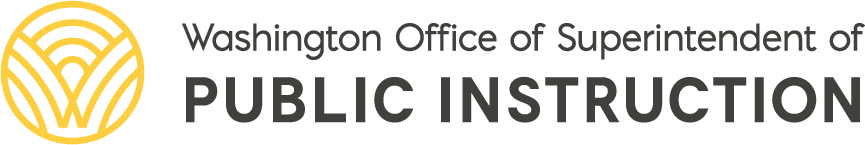 HSBP Implementation Support Team
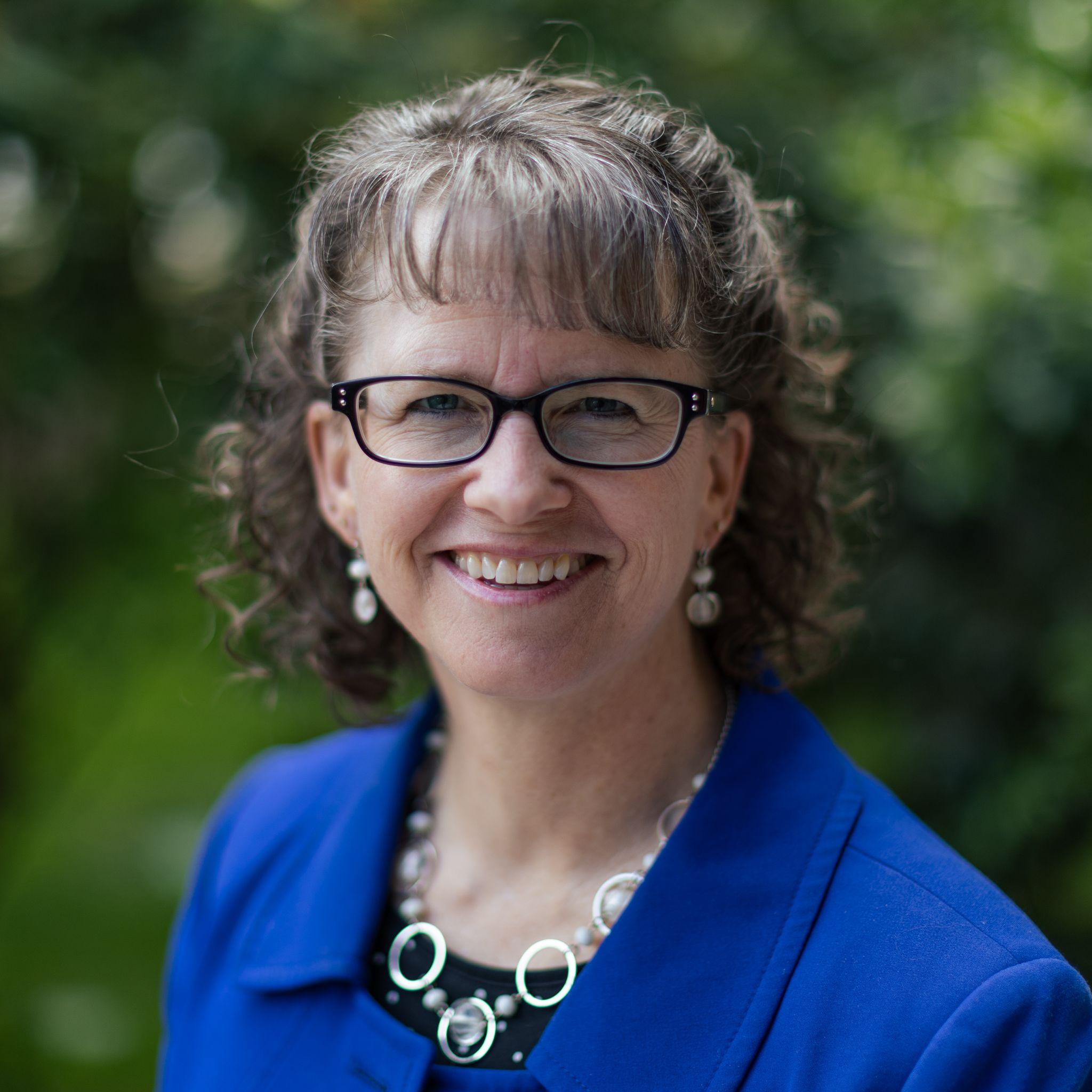 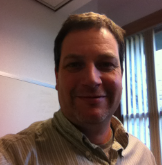 Kim Reykdal
Director of Graduation 
& Pathway Preparation
Eric Thornburgh
Director of IT Project Management
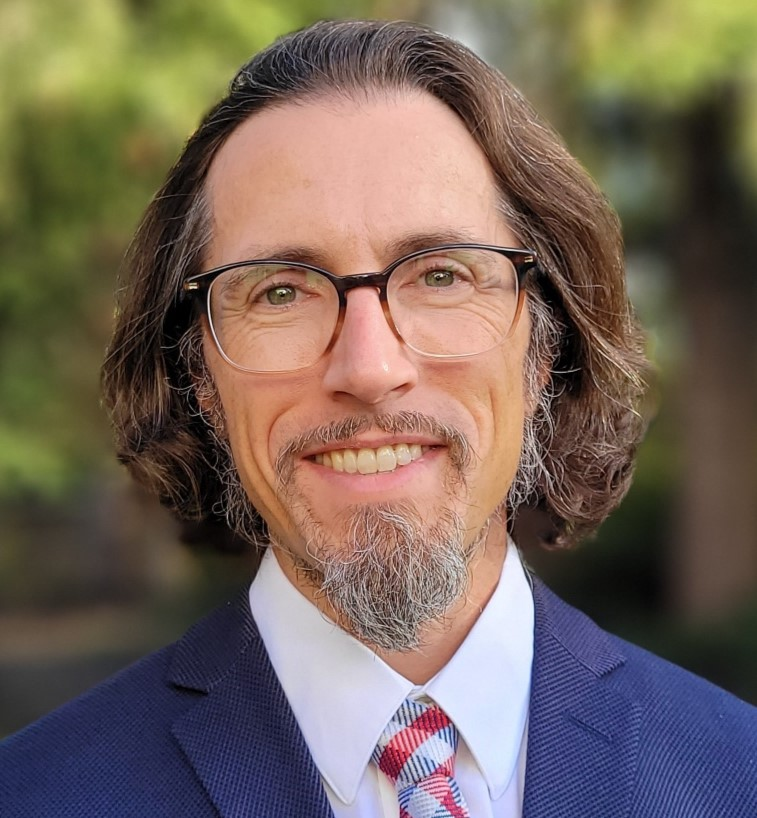 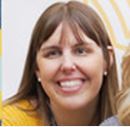 Jeff Parks
Business Analyst and IT Project Management
Lindsey Maehlum
Associate Director of Secondary Initiatives
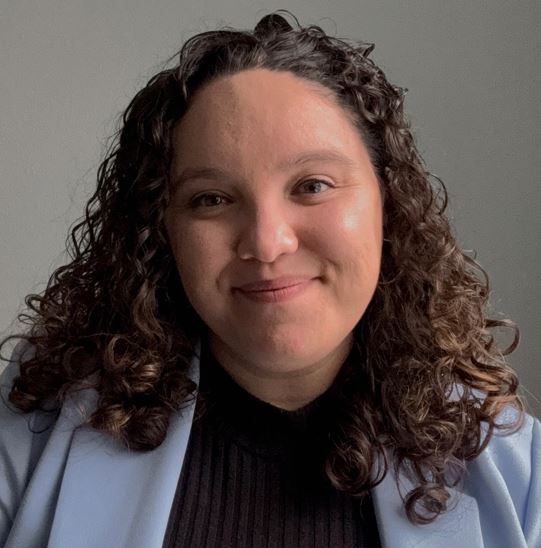 Abby Anaya Bedell
NEW! High School & Beyond Planning Program Supervisor
Reach the OSPI team at 
HSBP@k12.wa.us
Today’s Objectives
3
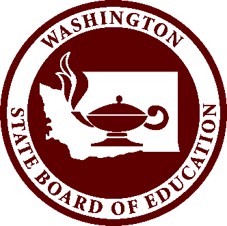 Graduation Requirement Policy
+
=
+
INSTRUCTION  (24-CREDITS)
GRADUATION PATHWAYS
MEANINGFUL  DIPLOMA &  POSTSECONDARY PREPARATION
HSBP
RCW 28A.230.212
RCW 28A.230.215 (New)
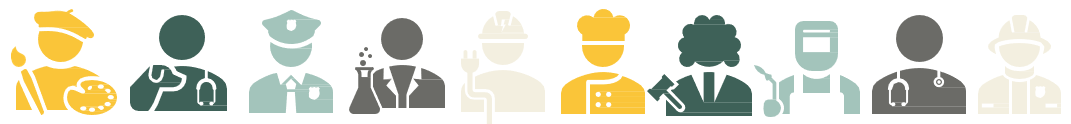 What is Actually Required for the HSBP?
Students Should be Updating Their Plan Annually & in Alignment with IEP Transition Plan
What’s Possible?The Legislature’s Vision: Universal Platform & Student Experience
NEW SECTION Sec.1.(1) The legislature recognizes that the HSBP is both a graduation requirement and a critical component in our education system. However, the practices and technologies that school districts employ for facilitating HSBPs vary significantly. These variances can create inequities for students and families, and do not reflect the legislature's vision for the role of the high school and beyond plan in promoting student success in secondary and postsecondary endeavors.
New Platform Expectations Related to CTE
Inclusion of in-state labor market, apprenticeship, and postsecondary education performance data, including employment and earning outcomes, certificate and degree completion outcomes, and demographics of enrolled students or employees.
A dedicated space in which to build a direct connection to potential employers, including industry associations, trade associations, labor unions, service branches of the military, nonprofit organizations, and other state and local community organizations so students can learn from experts in different occupational fields about career opportunities and any necessary education and training requirements.
Access to data reporting broken down by demographic, socioeconomic, & other characteristics, to analyze student use of the platform, improve student access to the information, guidance, and opportunities that can help them maximize their secondary education experience and postsecondary preparation.
Include a catalog containing meaningful, high quality career exploration opportunities and resources… that are submitted by approved entities (community organizations, institutions of higher education and employers) and vetted by state-selected approvers that allow students to register for or apply to participate in the opportunities (programs, classes, internships, pre-apprenticeships, online courses, etc.) or access the resources.
Building Opportunities for Students; Supporting Transformative Change for Leaders
Saved Careers and Resumé
Saved Colleges
Post-High School Plan/Goal
Course Plan
New electives
Career speakers
Activities/Clubs
Worksite visits
WBL or DVR
CTE courses/CTSOs
Offer more IRCs
Job app support & mock interviews
Connect to jobs, employers, trades
More dual credit & CTE courses
College rep visits
College app support
College visitations
FAFSA/WASFA completion
Scholarship app connect/support
Family support nights
New CTE program & IRC options
New dual credit courses
Offer new/more Grad Pathways & provide support  
Offer ASVAB
Offer ACT, SAT
Job app support & mock interviews
Military reps
Future program and course dvmt. 
Master schedule and calendar
Teacher training
New equipment grant applications
Inform bonds and levies
Develop new acad. interventions
Inform SIP goals
NEW! Setting Minimum Expectations
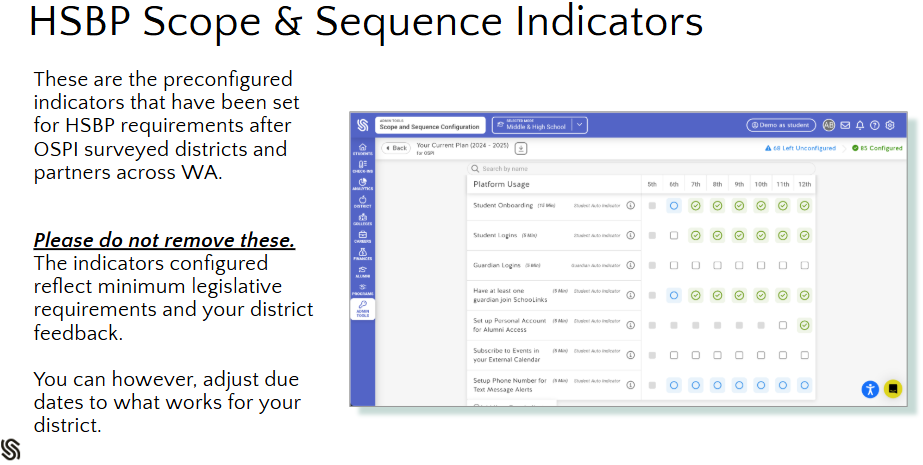 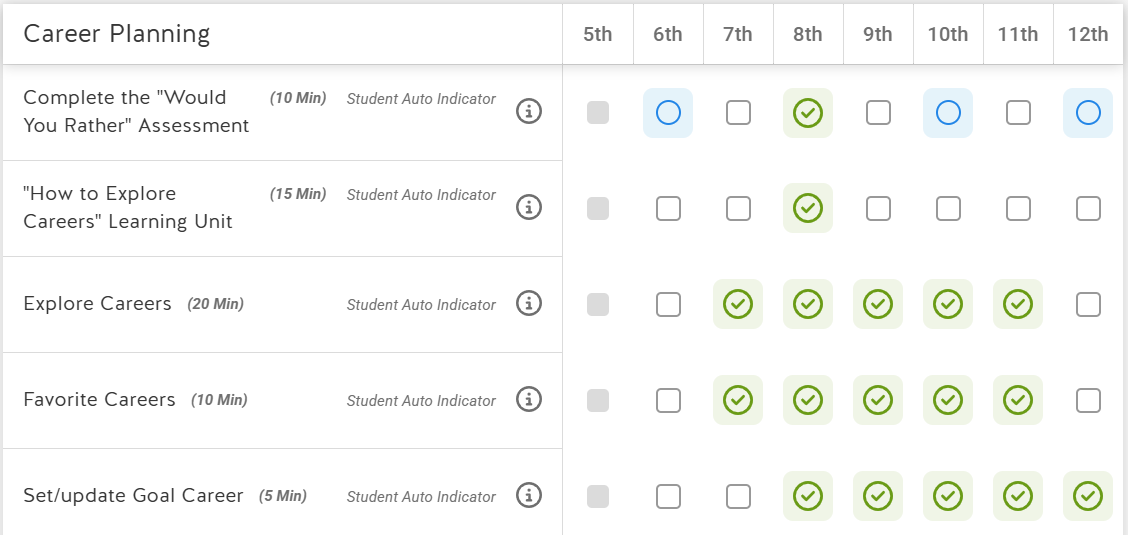 9
What data would you want to see/use?
Data System Alignment
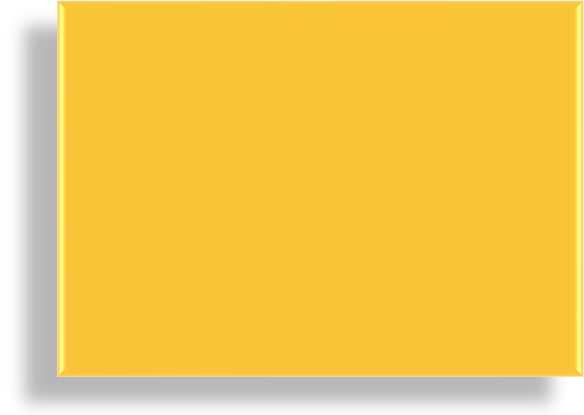 Statewide HSBP data dashboard with reporting options for “real time” data sets to support to districts & partners
OSPI and SchooLinks are mapping some data sets to CEDARS, ensuring alignment of HSBP & OSPI data
Event Scheduler feature allows colleges to request visitations
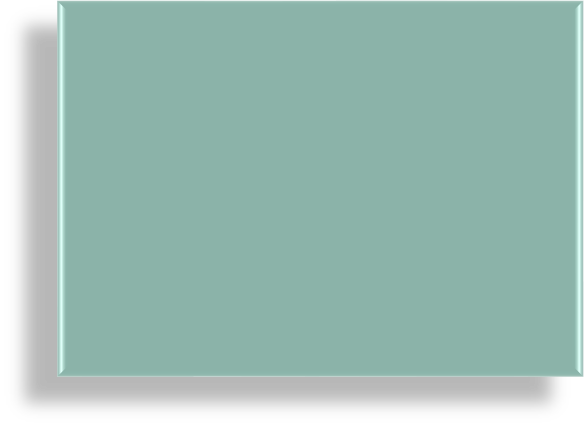 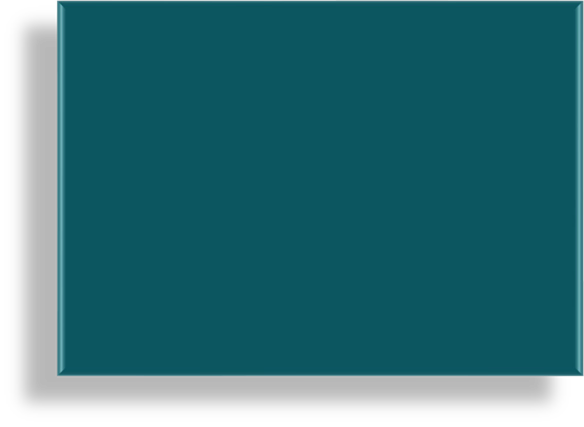 Future Opportunities:

Electronic transfer of HS transcript data to colleges

Supported data analysis of & visuals for NSC data
Some Possible Data Sets:
Saved Careers/Colleges
Graduation Pathway(s)
Dual Credit & IRCs
Postsecondary Plans
Planned Courses
Platform usage analytics and data reporting to support student/family and staff use and inform state-level support for districts and partners
High School & Beyond Planning in SchooLinks
11
Student Dashboard
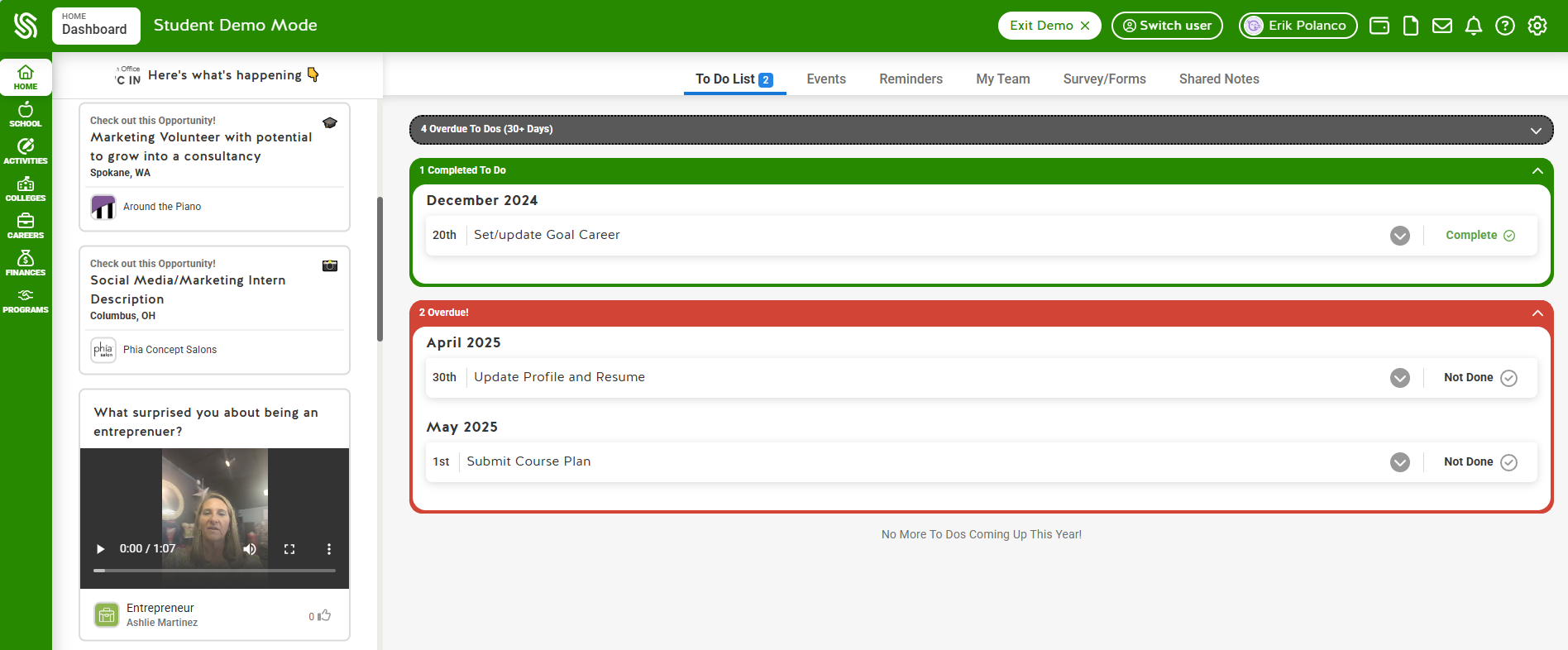 12
Career Search
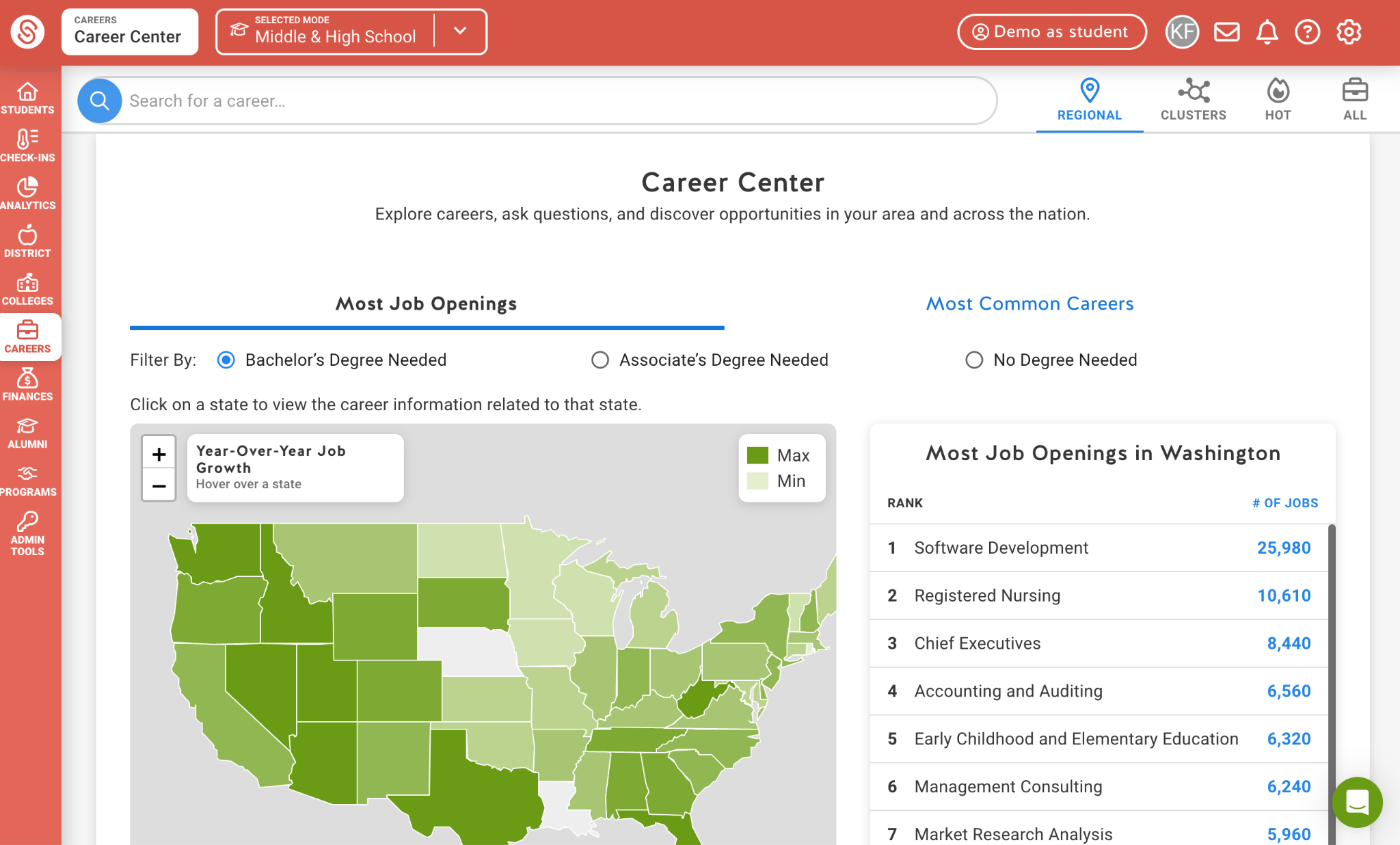 Local job posts and volunteer opportunities that industry partners post directly on SchooLinks 
Direct linkage from career profiles to local opportunities
Expanding Partnerships: Opportunity Board
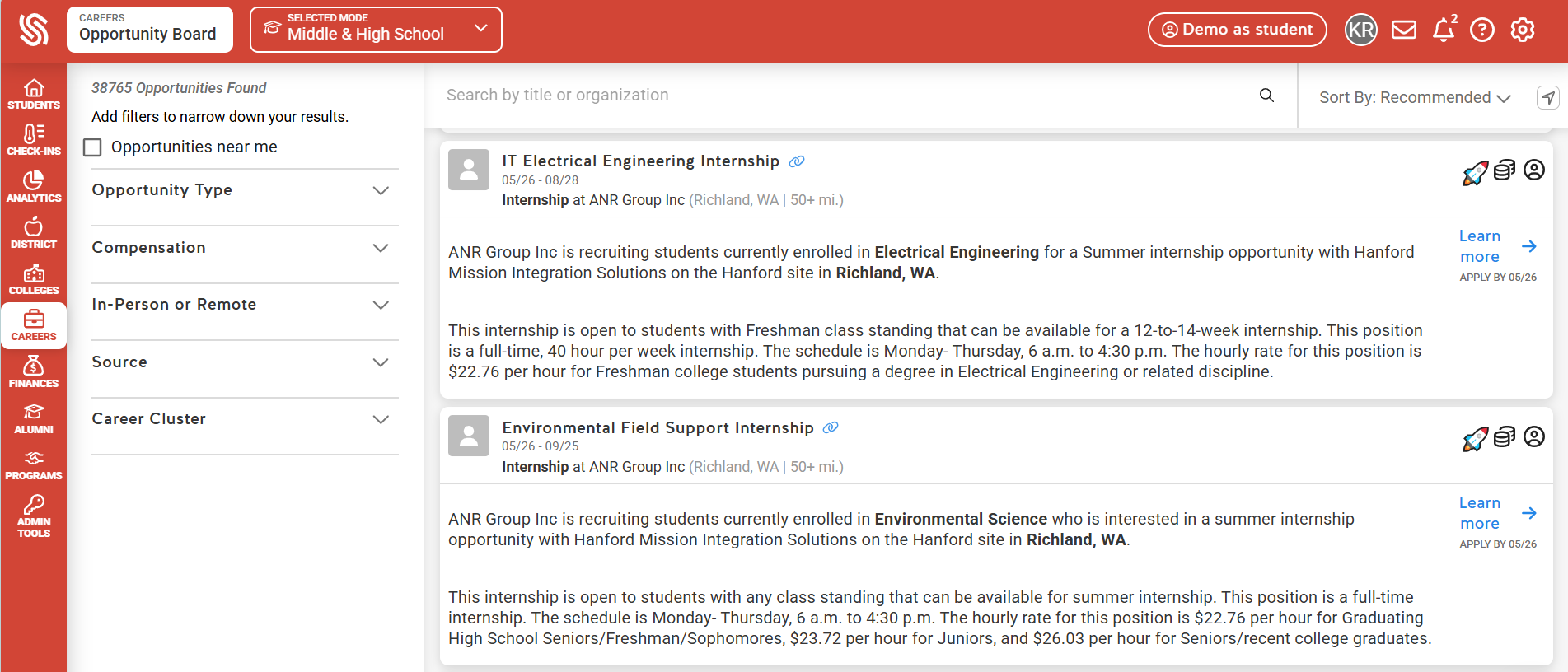 Expanding Partnerships: Employer Showcase
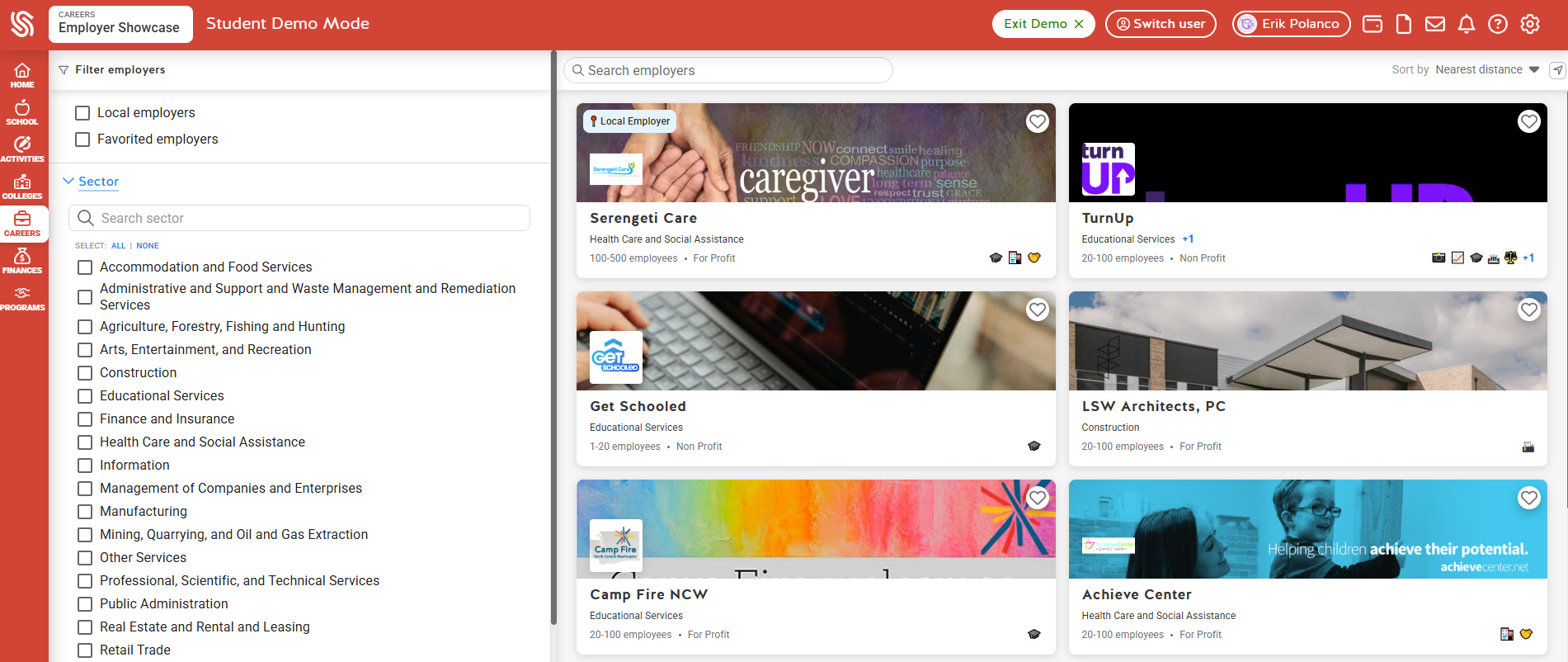 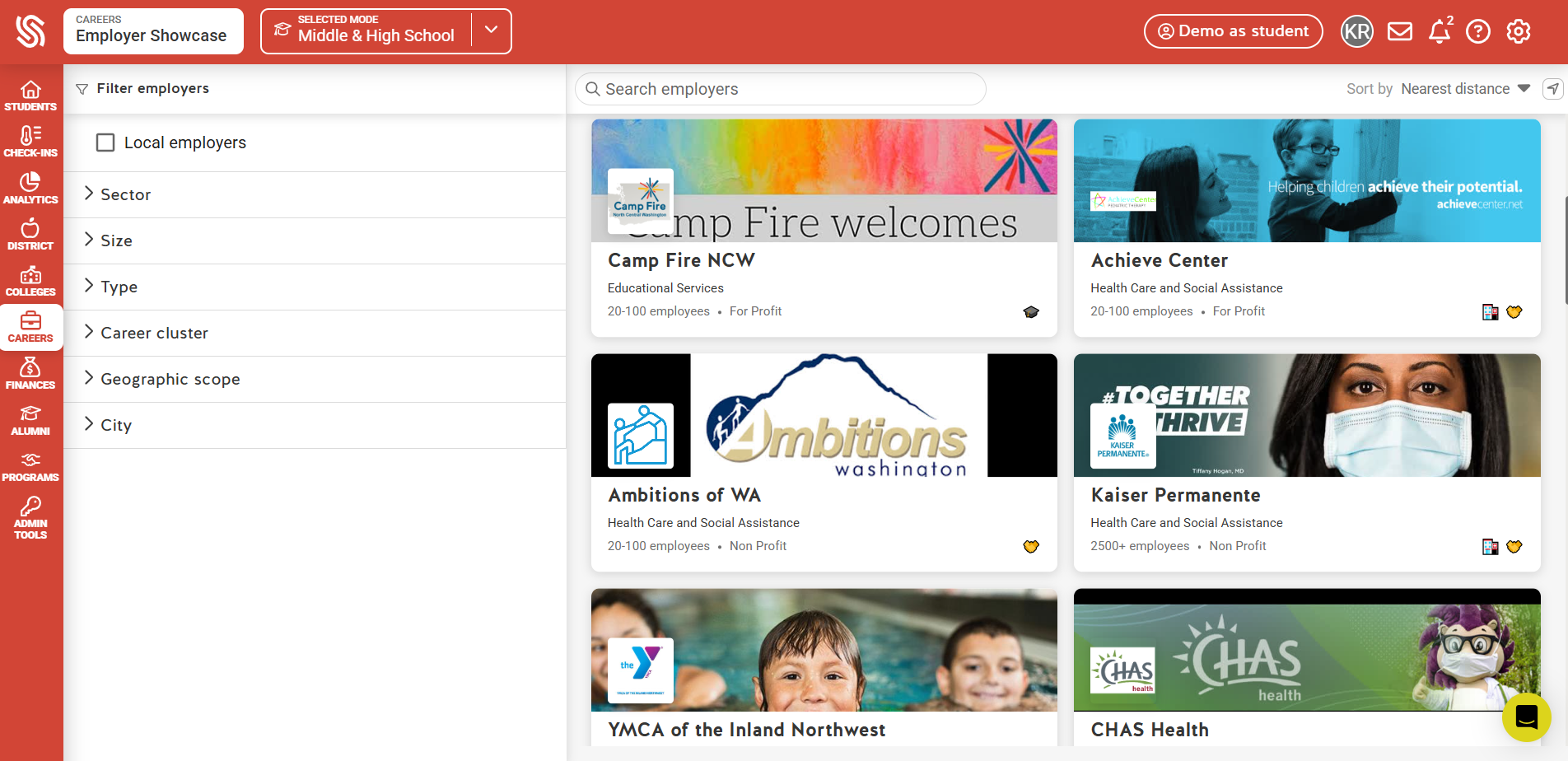 Expanding Partnerships: VR Tours
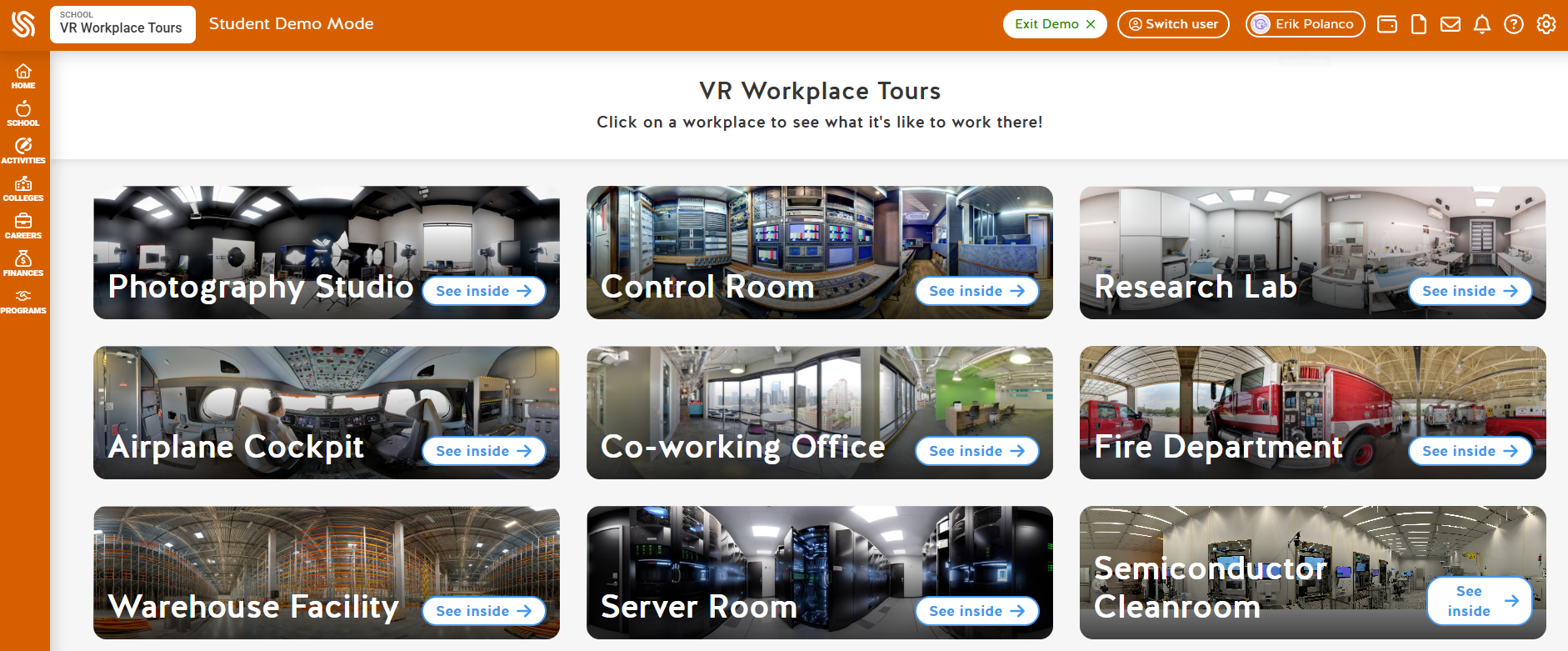 Thank You!
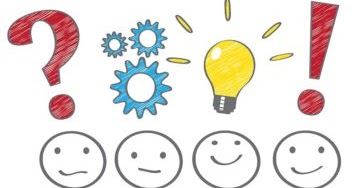 What Questions, Ideas or Feedback do you have?
17
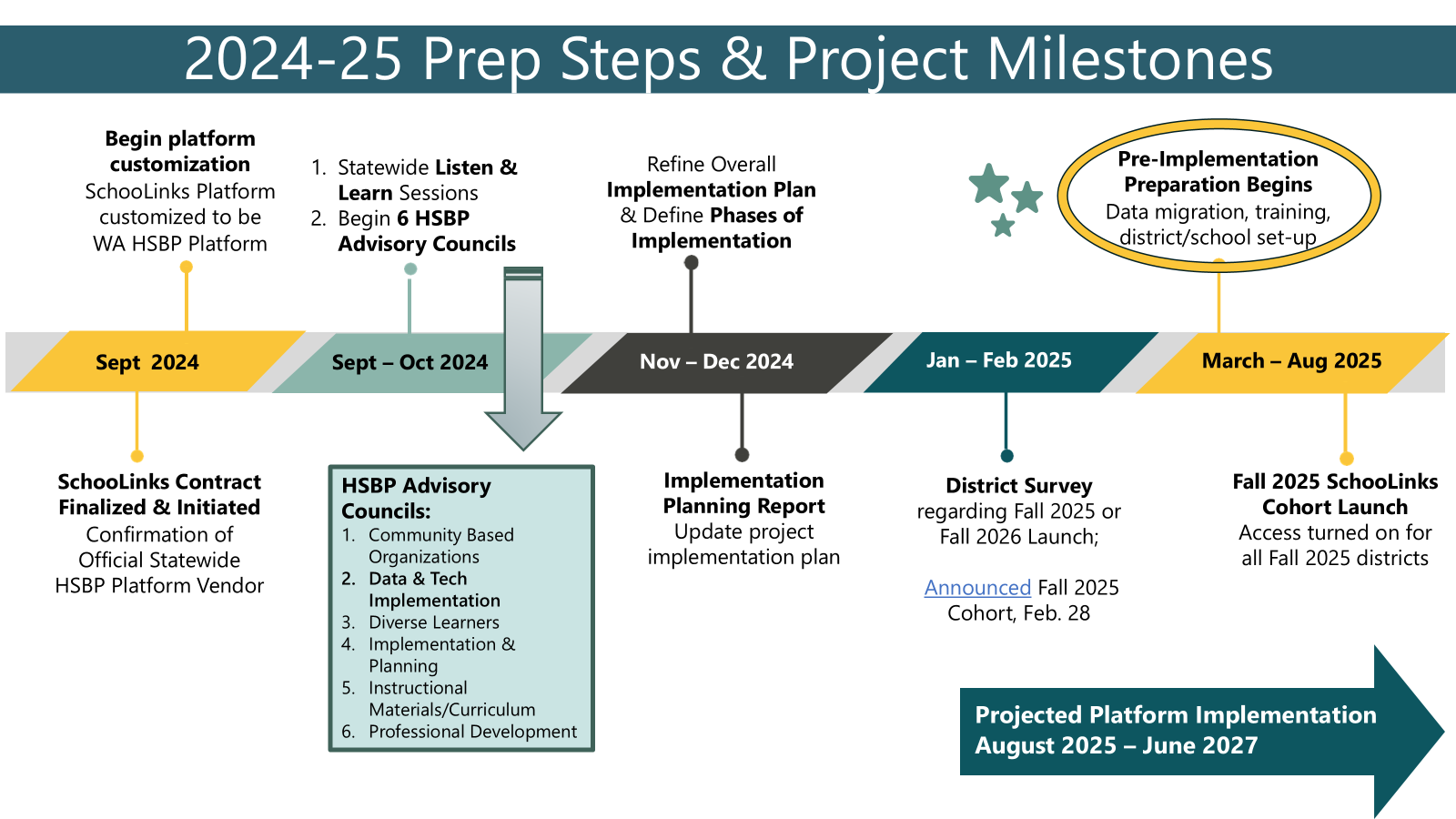 Present HSBP State Support & Major Prep Steps
From Grad Req to Guiding/Advising Process
(OSPI)
150+
Making the Statewide Transition
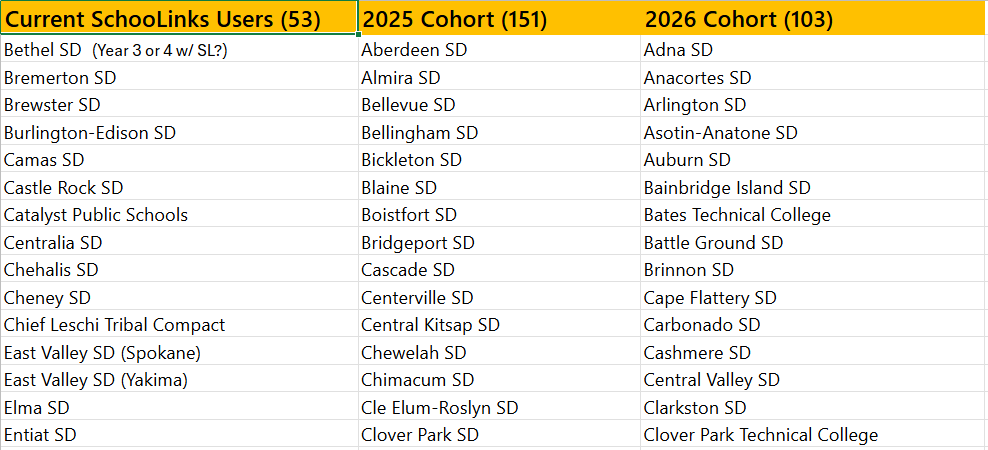 2024-25 - Fall 25 - Fall 26 Cohorts
20